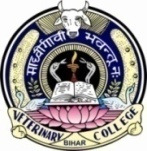 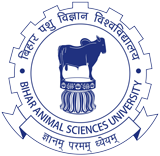 Haemoproteus
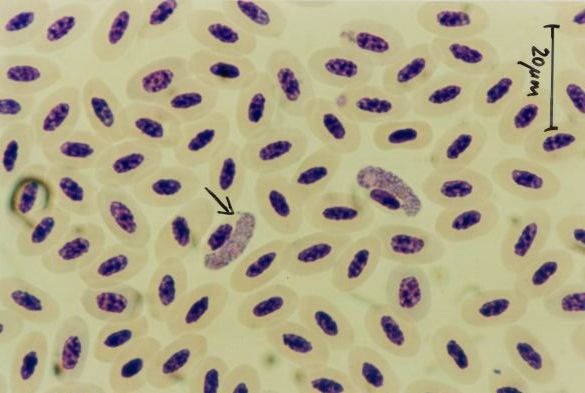 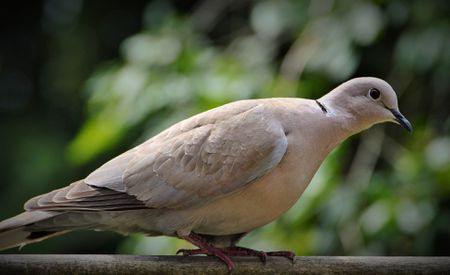 Dr. AJIT KUMAR
HoD
Department of Veterinary Parasitology
Bihar Veterinary College
Bihar Animal Sciences University
Patna-800014
Image source: Google image
Family: Plasmodiidae
Heteroxenous parasites.

 Schizogony  occurs  in  vertebrates  and  gametogony  and  sporogony  in invertebrates.

 Pigment  (haemozoin)  is  usually  formed  in  the  host  cell  except Leucocytozoon spp.

Genus : Haemoproteus, Leucocytozoon and Plasmodium)
Haemoproteus
Definitive hosts: 
Haemoproteuscolumba affects pigeon and dove whereas Haemoproteus meleagridis found in turkeys.
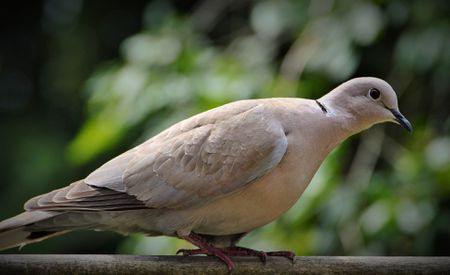 Image source: Google image
Haemoproteus
Vector :  Hippoboscid fly i.e. Pseudolynchia canariensis or   Pseudolynchia maura.
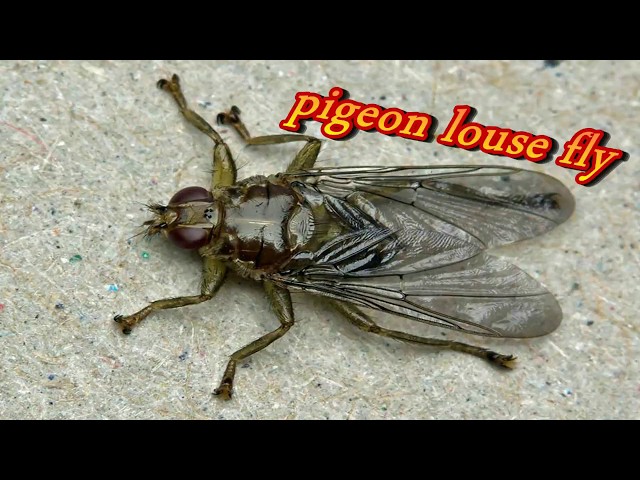 Image source: Google image
Haemoproteus
Morphology : 

Gaemetocyte : Gametocyte  is  elongate,  crescent  shaped  found inside the RBC which  partially  encircle  the nucleus of RBC in the form of halter.
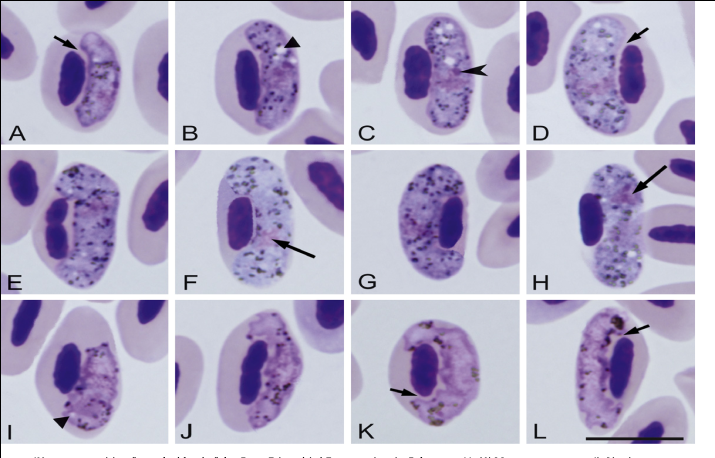 Image source: Google image
Haemoproteus
Haemoproteus
Morphology : 

Infective stage :  sporozoites which form schizonts containing 15 or more unpigmented uninucleated cytomeres.
Life-cycle of Haemoproteus
Image source: Google image
Haemoproteus
Pathogenesis and Symptoms:
Infection is usually symptomless but in heavy infection, affected bird may appear restless, anorexia, anaemia, enlarged liver and spleen etc.
Haemoproteus
Diagnosis:- 
By demonstration of halter shaped gametocytes inside the RBCs in stained blood smear.
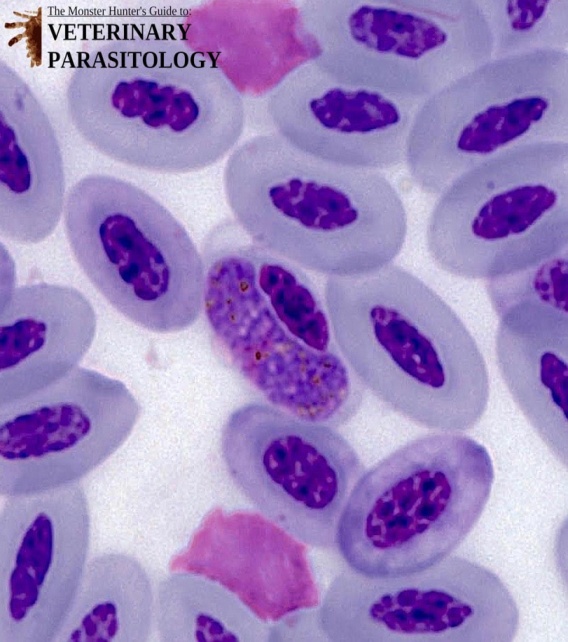 Image source: Google image
Haemoproteus
Treatment: 
Antimalarial drug like primaquine etc. are useful.
Haemoproteus
Control:

 Treatment of infected birds.

By controlling vector i.e. Pseudolynchia flies by spraying insecticide
THANK YOU